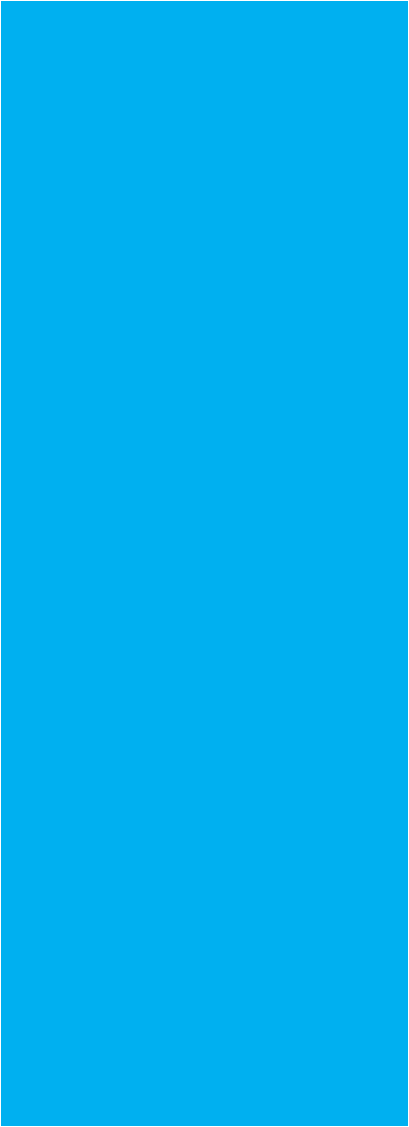 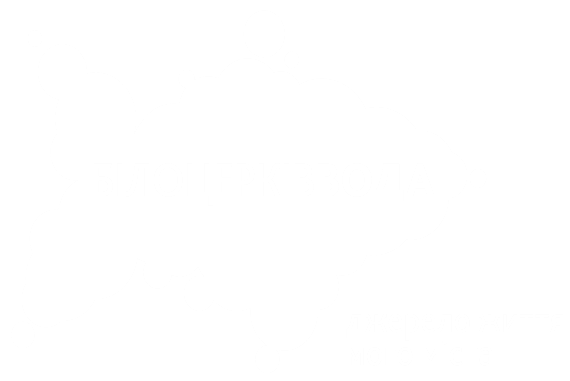 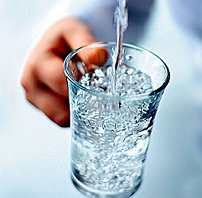 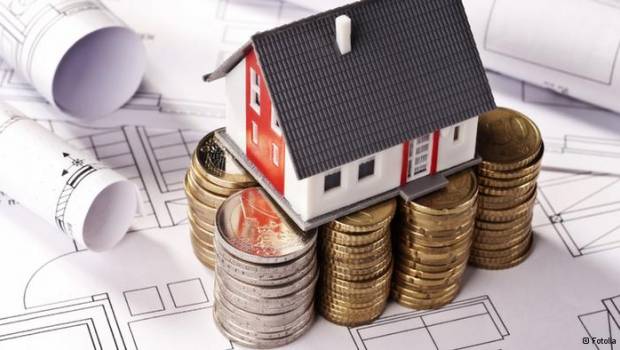 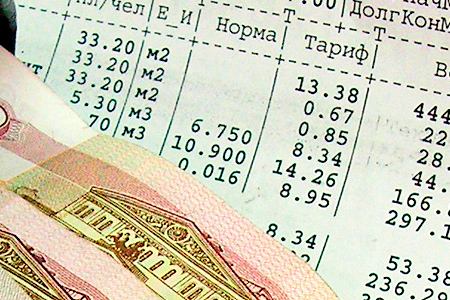 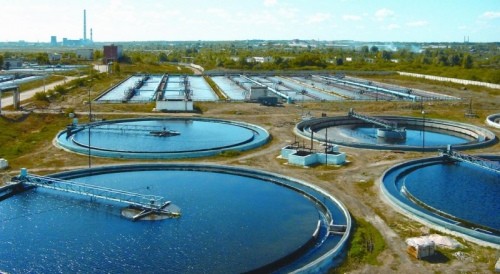 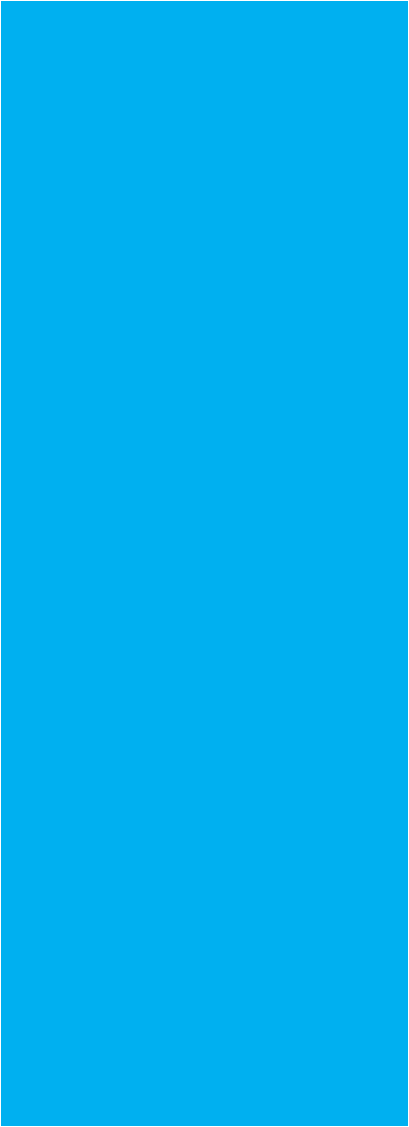 Методика розподілу між споживачами обсягів спожитих у будівлі комунальних послуг
Ольга Бабій, директор ТОВ «БІЛОЦЕРКІВВОДА»
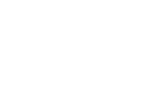 Основні положення Закону
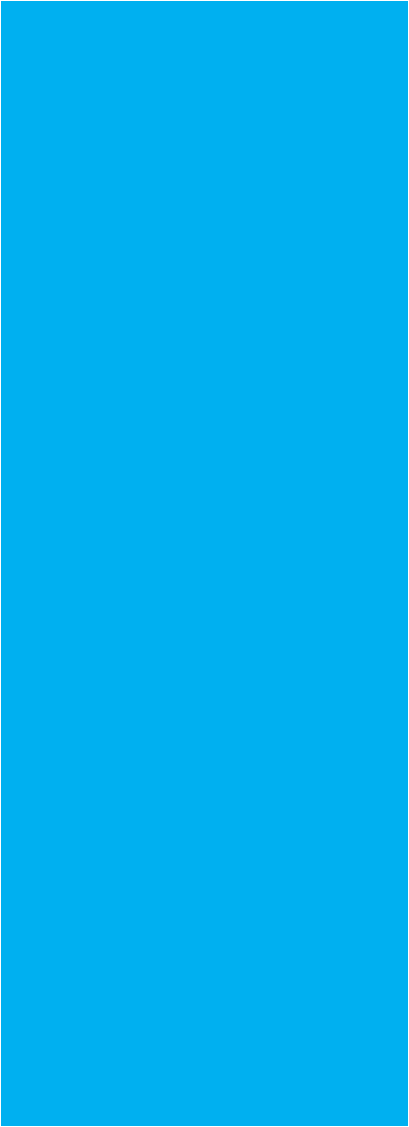 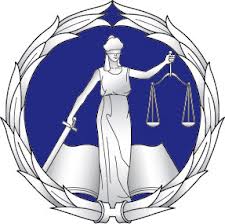 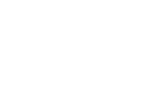 Розподіл між споживачами обсягів спожитих послуг з централізованого водопостачання та водовідведення
Розрахунок при оснащенні всіх приміщень споживачів  вузлами розподільного  обліку та наявності вузла комерційного обліку
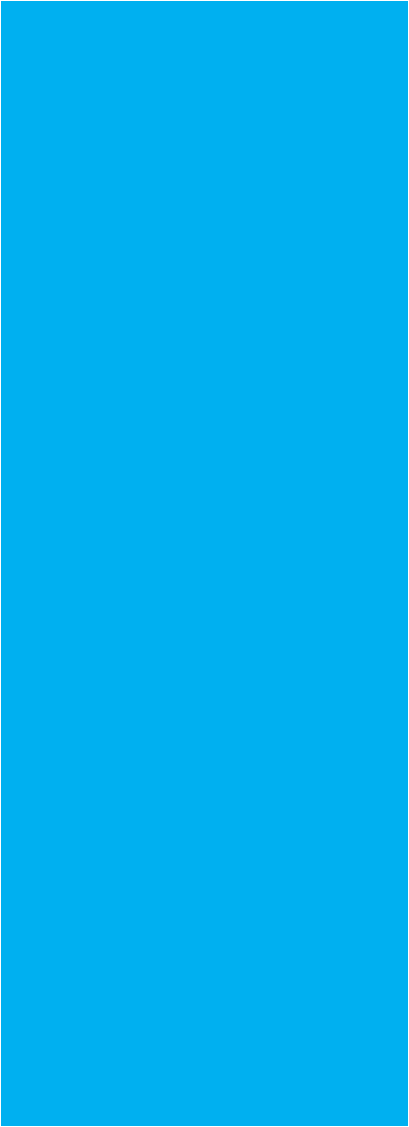 Z = Q1 – Q2 - Q3 -   різниця у об’ємах спожитої послуги

К х 100% : Q2 = Х - відсоткове відношення об’єму спожитих послуг кінцевого споживача до сумарного об’єму отриманої послуги у будівлі

Z  х Х : 100% = N - об’єм розподіленої різниці у об’ємах спожитої послуги, що підлягає оплаті кінцевим споживачем
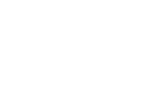 Розрахунок у разі часткового оснащення  приміщень споживачів  вузлами розподільного  обліку та наявності вузла комерційного обліку
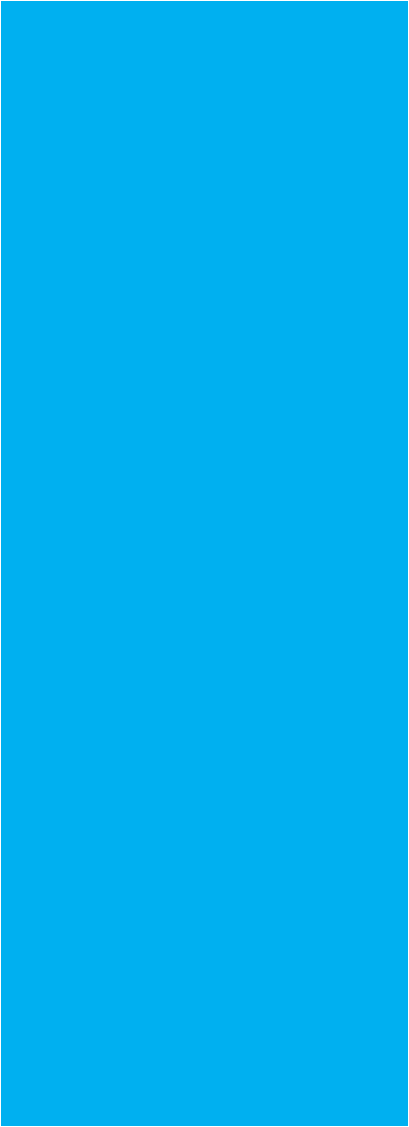 (Q1 – Q2 – Q3) : С1  х  С2 =  N2 - об’єм розподіленого обсягу спожитої послуги, що підлягає оплаті кінцевим споживачем, приміщення якого не оснащене вузлом  розподільного обліку
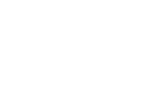 Розрахунок у разі, якщо жодне  приміщення у будівлі не оснащено  вузлами розподільного  обліку та наявності вузла комерційного обліку
(Q1 – Q3)/ С1 х  С2 = N3 - об’єм розподіленого обсягу спожитої послуги, що підлягає оплаті кінцевим споживачем, приміщення якого не оснащено вузлом  розподільного обліку
Визначення загальнобудинкового споживання при відсутності комерційного вузла обліку
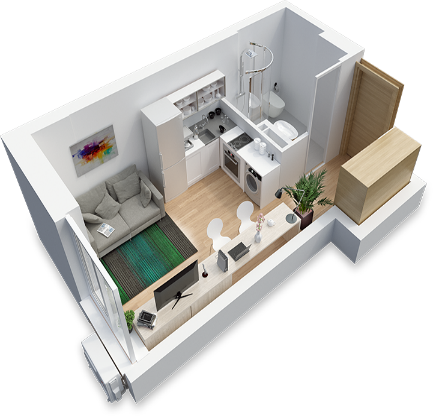 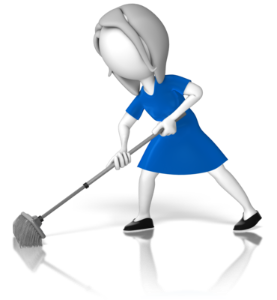 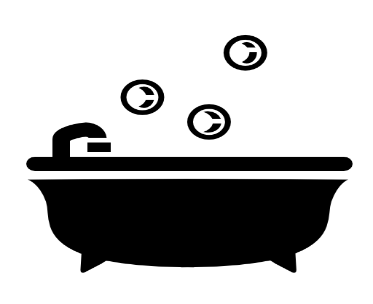 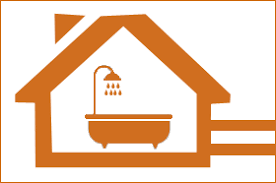 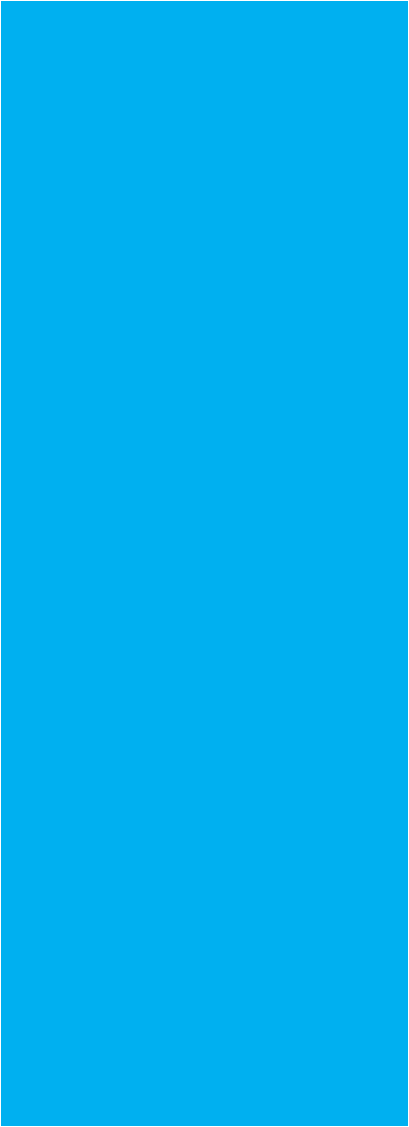 Дякуємо за увагу!
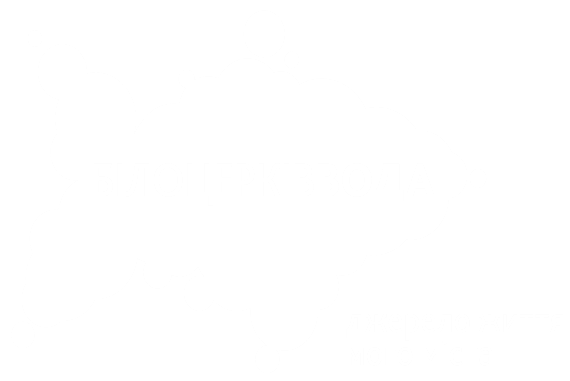